Рассмотрение КИМ ОГЭ, ЕГЭ. Анализ предполагаемых затруднений обучающихся при решении КИМ-2024
Подготовила: руководитель ГМО учителей биологии г. Сургута, 
к.биол.н.  Химикова Ольга Измайловна
Структура КИМов ОГЭ 2024
Время выполнения работы 2, 5 часа (150 минут)
ОГЭ по биологии в 2024 году в основной период пройдет 27.05 и 14.06 (дополнительный – 10.09)
Количественное деление вопросов по пяти основным тематическим блокам на ОГЭ по биологии в 2024 году:
Распределение заданий по уровню сложности
Оценивание работ ОГЭ производится по 5-бальной шкале, но в ходе проверки эксперты насчитывают за каждый правильный ответ первичные баллы (ПБ)
Изменения в 2024 году
Изменения в спецификации
Изменился уровень сложность заданий
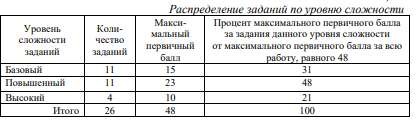 было
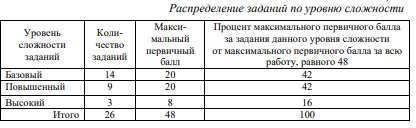 стало
Изменения в спецификации
№1, 19, 21 из повышенного уровня стали     базовыми.
№22 из высокого уровня стало повышенным.

2. Изменилась формулировка проверяемых элементов содержания:
№22 было: Объяснять роль биологии в формировании современной естественнонаучной картины мира, в практической деятельности людей. Распознавать и описывать на рисунках (изображениях) признаки строения биологических объектов на разных уровнях организации живого
   Стало: Определение по изображению и объяснение зависимости здоровья человека  от состояния окружающей среды

№23 было: Объяснять опыт использования методов биологической науки в целях изучения биологических объектов, явлений и процессов:	наблюдение, описание, проведение несложных биологических экспериментов.
   Стало: Объяснение результатов    биологических экспериментов
Результаты ОГЭ по биологии в г. Сургуте в 2022-2023 уч.г.
Сравнение решаемости заданий КИМов ОГЭ по биологии группами обучающихся с разным уровнем подготовки в 2022-2023 г.
Сравнение решаемости заданий КИМов ОГЭ по биологии группами обучающихся с разным уровнем подготовки 2022-2023 г.
По результатам 2022-2023 уч.года менее 50% выполняемости было в заданиях:
5 - на последовательность биологических процессов, явлений, объектов
9 - на умение проводить множественный выбор
10 – на умение включать в биологический текст пропущенные термины и понятия из числа предложенных
11 – на знание признаков биологических объектов на разных уровнях организации живого, умение устанавливать соответствие
13 – на умение соотносить морфологические признаки организма или его отдельных органов с предложенными моделями по заданному алгоритму
22 - Объяснять роль биологии в формировании современной естественно- научной картины мира, в практической деятельности людей. Распознавать и описывать на рисунках (изображениях) признаки строения биологических объектов на разных уровнях организации живого
23 - Объяснять опыт использования методов биологической науки в целях изучения биологических объектов, явлений и процессов: наблюдение, описание, проведение несложных биологических экспериментов
25- Умение работать со статистическими данными, представленными в табличной форме26 - Решать учебные задачи биологического содержания: проводить качественные и количественные расчёты, делать выводы на основании полученных результатов. Умение обосновывать необходимость рационального и здорового питания
Пример задания базового уровня сложности, вызвавшего наибольшие затруднения
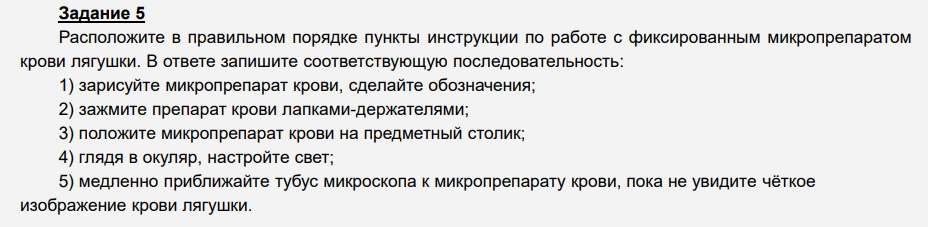 4,3,2,5,1
Пример задания базового уровня сложности, вызвавшего наибольшие затруднения
Пример задания высокого уровня, вызвавшего                                                                                наибольшие трудности
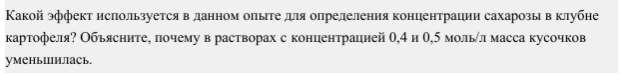 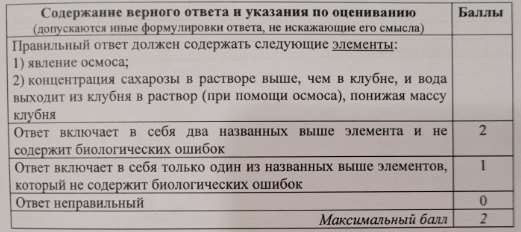 Пример задания высокого уровня, вызвавшего                                                                                наибольшие трудности
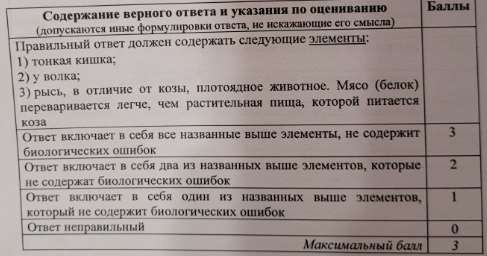 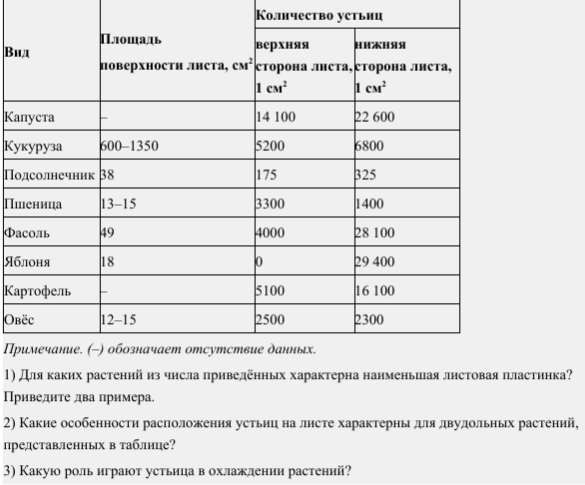 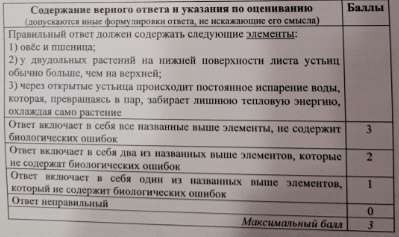 Пример задания высокого уровня, вызвавшего                                                                                наибольшие трудности
Рекомендации  по выполнению                                                                         задания 25
Рекомендации по выполнению задания 26
Структура КИМов ЕГЭ 2024
Время выполнения работы – 3 ч. 55 мин (235 минут)
Сроки проведения ЕГЭ по биологии в основной период – 13.06 (резерв – 27.06, 01.07)
Распределение заданий экзаменационной работы по содержательным разделам курса биологии в ЕГЭ 2024 года:
Распределение заданий экзаменационной работы по биологии 2024 года по уровням сложности:
Оценивание работ ЕГЭ 2024 по отдельным зданиям
Изменения в спецификации
Исключено задание 20 по нумерации 2023 г.
Общее число заданий сократилось с 29 до 28. 
Максимальный первичный балл уменьшен с 59 до 57 баллов.
Во время выполнения экзаменационной работы участнику экзамена разрешается использовать непрограммируемый калькулятор
Методические рекомендации ФИПИ для учителей на основе анализа результатов ЕГЭ 2023 года
В методических рекомендациях приведён анализ результатов ЕГЭ 2023 года, в том числе типичных ошибок участников ЕГЭ с разными уровнями подготовки

https://4ege.ru/index.php?do=download&id=22903
Наиболее распространенные ошибки в тестах ЕГЭ 2023
Рассмотрите таблицу «Биология – комплексная наука» и заполните ячейку, вписав соответствующий термин
биотехнология
23. Экспериментатор решил изучить процессы основного обмена (обмена веществ) у домовой мыши (Mus musculus). Для этого он вводил в брюшную полость мышам физиологический раствор с гормоном щитовидной железы в разных дозировках и кормил их фиксированным количеством корма. (В норме у мыши синтезируется в сутки 15 мкг гормона.) Результаты эксперимента представлены на графике.
Какую нулевую гипотезу* смог сформулировать исследователь перед постановкой эксперимента? Объясните, почему для каждой дозировки гормона необходимо использовать группу мышей, а не одну особь. Почему результаты эксперимента могут быть недостоверными, если ставить эксперимент на мышах разных видов?
* Нулевая гипотеза – принимаемое по умолчанию предположение о том, что не существует связи между двумя наблюдаемыми событиями, феноменами.
Элементы ответа:
нулевая гипотеза – интенсивность основного обмена (интенсивность обмена веществ) не зависит от количества гормона (концентрации гормона);
использование группы мышей повышает достоверность результатов (уменьшает погрешность измерения)
ИЛИ использование   группы   мышей   исключает   влияние   индивидуальной   изменчивости на результат;
реакция разных видов мышей на гормон может различаться  ИЛИ разные виды мышей могут иметь различную скорость основного обмена;
зависимость между интенсивностью основного обмена (интенсивностью обмена веществ) и количеством гормона (концентрацией гормона) не удастся установить в явном виде.
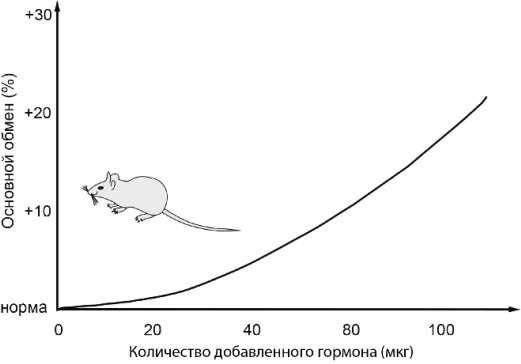 Рассмотрите схему и выполните задания 5 и 6.
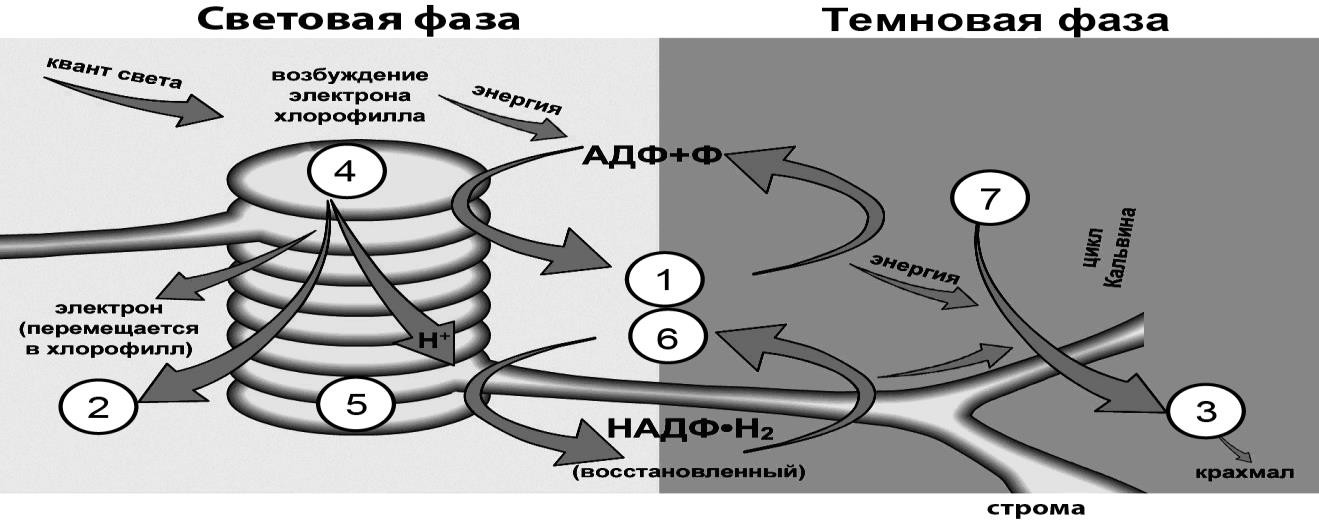 Каким номером на схеме обозначен источник неорганического углерода? Ответ:	(7)
Установите соответствие между характеристиками и веществами фотосинтеза, обозначенными на схеме выше цифрами 1, 2, 3: к каждой позиции, данной в первом столбце, подберите соответствующую позицию из второго столбца.
ХАРАКТЕРИСТИКИ	                                           ВЕЩЕСТВА ФОТОСИНТЕЗА
А) обеспечивает энергией темновую фазу
Б) синтезируется в результате циклических реакций
В) является побочным продуктом световых реакций
Г) образуется в результате фотолиза
Д) синтезируется в результате фосфорилирования
Е) является шестиуглеродным сахаром
1) 1
 2) 2
 3) 3
132213
Рассмотрите рисунки и выполните задания 9 и 10.
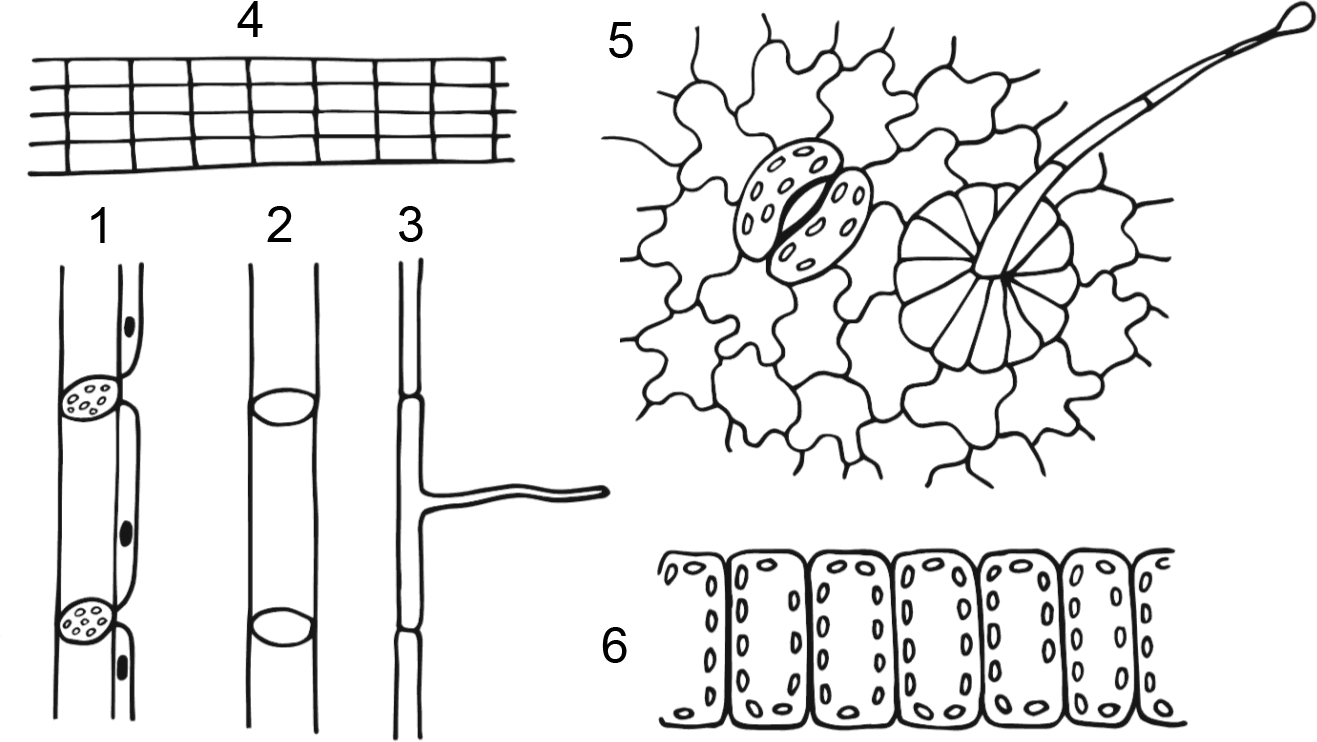 9. На рисунке под каким номером обозначена ткань с устьицами? 
Ответ:	(5)
10. Установите соответствие между характеристиками и элементами растительных тканей, изображёнными на рисунках 1, 2, 3: к каждой позиции, данной в первом столбце, подберите соответствующую позицию из второго столбца.

ХАРАКТЕРИСТИКИ	                ЭЛЕМЕНТЫ РАСТИТЕЛЬНЫХ ТКАНЕЙ
1
2
3
332211
18. Выберите три верных ответа из шести и запишите в таблицу цифры, под которыми они указаны. Примерами деструктивной (разрушающей) функции живого вещества биосферы являются
Поражение организма болезнетворными бактериями
Распространение червей-паразитов
Воздействие кислот, выделяемых лишайниками на горную породу
Минерализация органических веществ редуцентами
Разложение детрита гнилостными бактериями
Поедание насекомых птицами
3, 4, 5
26. Подавляющее большинство взрослых амфибий населяет пресные водоёмы. Однако некоторые амфибии могут обитать в солоноватых водоёмах. Например, лягушка-крабоед (Fejervarya cancrivora) может некоторое время находиться в морской воде. Как при переходе лягушки из морской воды в пресную у неё изменится концентрация мочевины в крови, объём мочи и интенсивность реабсорбции воды в почках? Ответ поясните.
Элементы ответа:
концентрация мочевины в крови уменьшится;
объем мочи увеличится;
интенсивность реабсорбции воды в почках уменьшится;
концентрация солей в пресной воде ниже, чем в морской (пресная вода гипотонична);
вода будет входить в тело лягушки (в результате осмоса);
при переходе в пресную среду у лягушки будет увеличиваться выделение воды (снижаться гипергидратация организма).